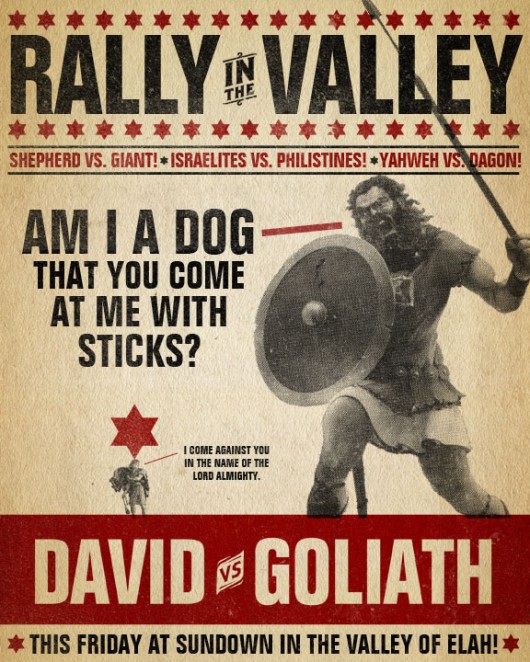 1-2 
Samuel
Simply the history of David?
Why use Narrative?
It draws the reader into the story allowing us to “see” and “feel” truth.
It illustrates propositional truths,
 e.g., “Do not murder” “Do not commit adultery”
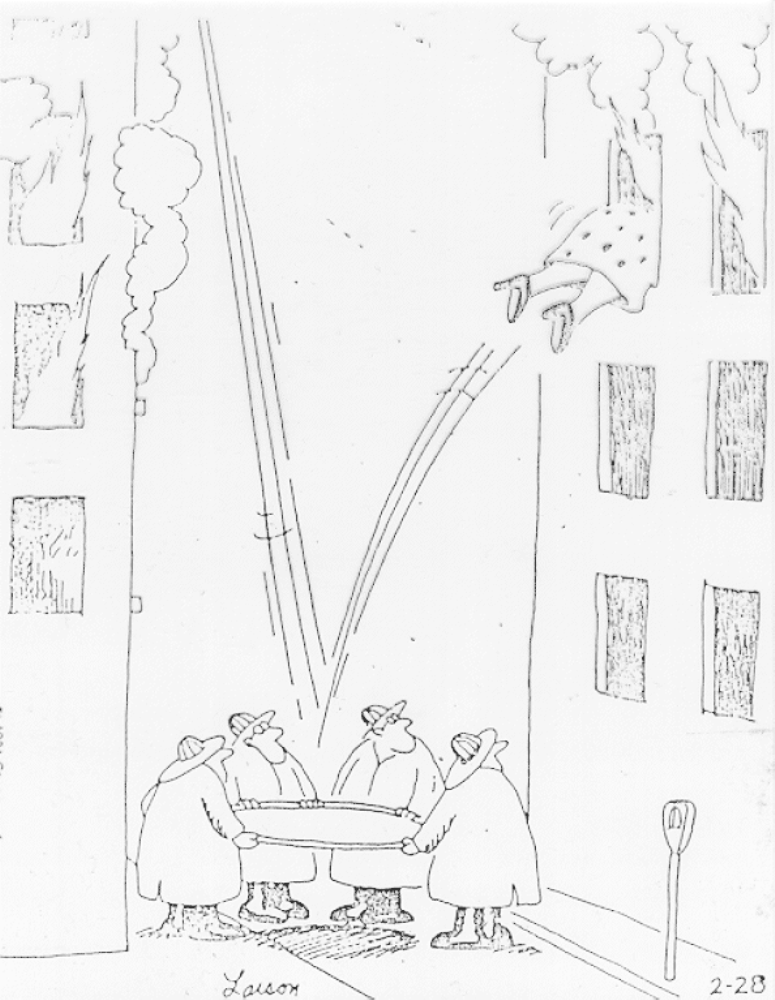 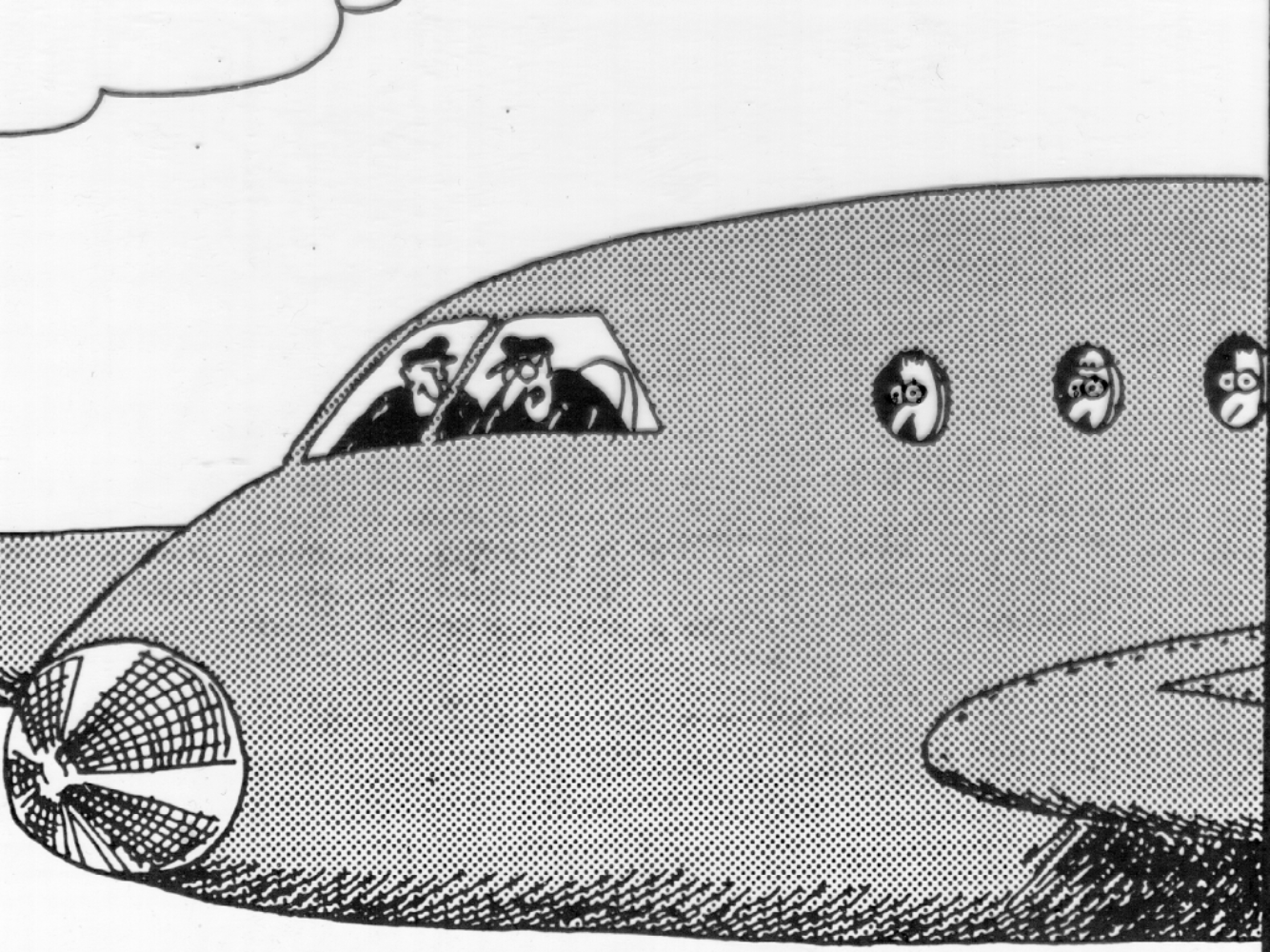 “The fuel light’s on, Frank!  We’re all going to die! . . . We’re all going to die! . .. Wait, wait . . . Oh, my mistake—that’s the intercom light."
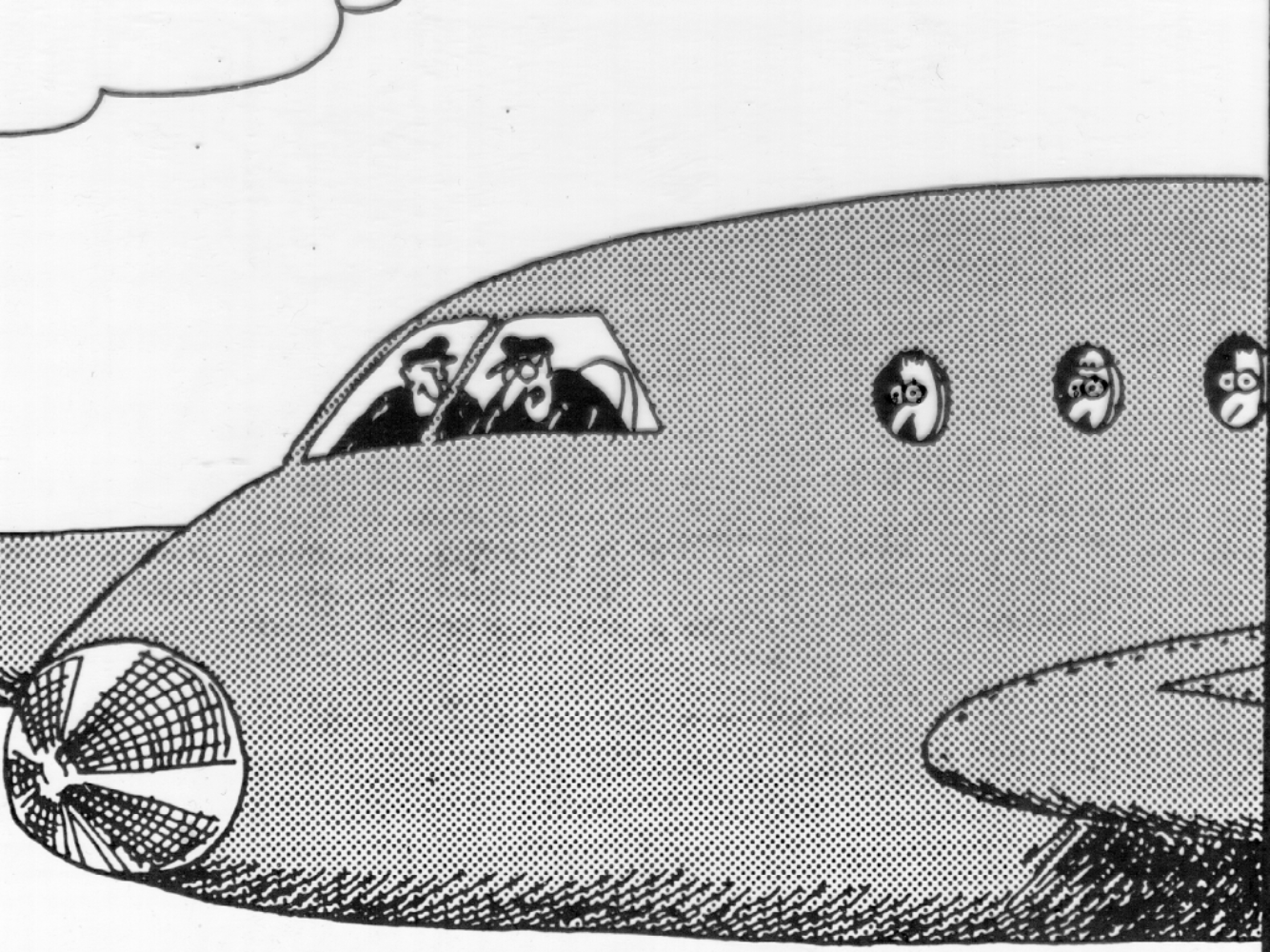 Caption
Proposition
Picture
Story
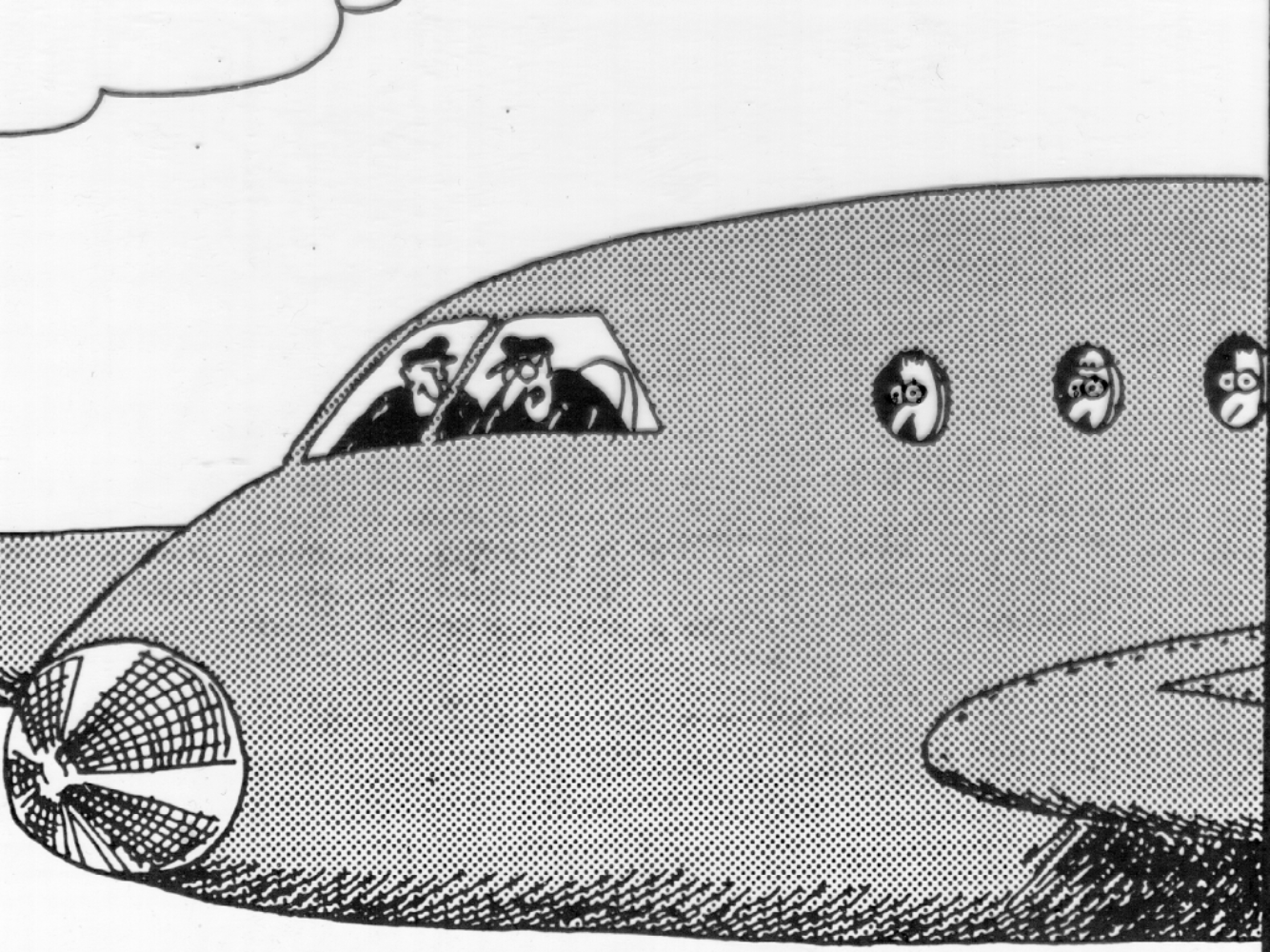 Gen 3:15
Cain & Abel
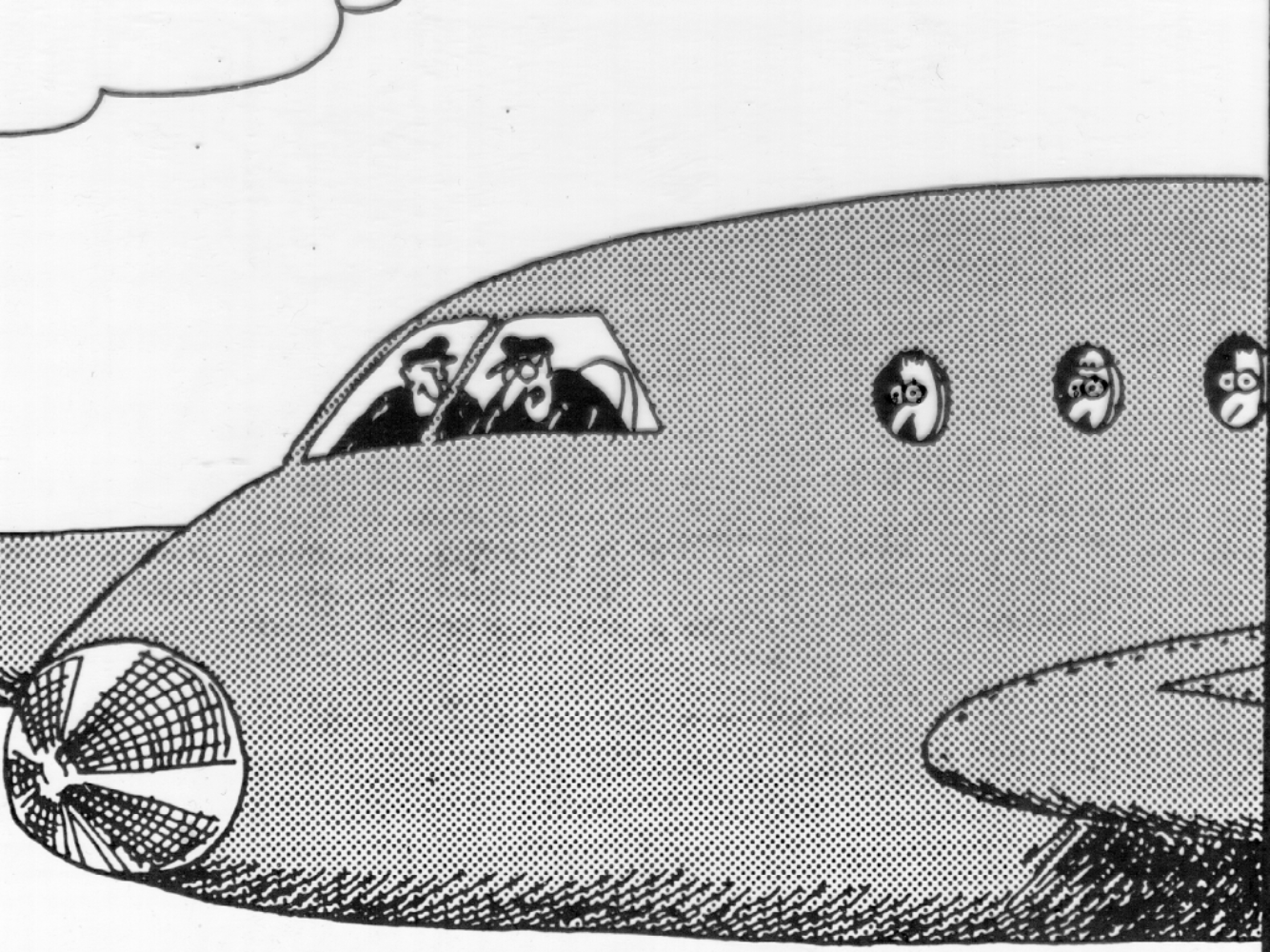 Gen 12
Sarah in Egypt
Sacrifice of Isaac
Exodus, Balaam, Joshua
Coming of Jesus
What does Narrative illustrate?
Are we left to our own to find out?
Does each story have a “moral" of its own?
Is 1-2 Samuel just a collection of miscellaneous “good" stories?
LO !
NOT !
What does Narrative illustrate?
All Biblical narratives are well- written and very selective literary pieces which point to a singular theme.
That theme or propositional truth is always stated within the book . . . and usually early in the book.
What is the proposition & thus, point of Samuel?
Where do we find statements of truth early in the book?
 The words of Hannah provide the theme which the rest of the book merely illustrates
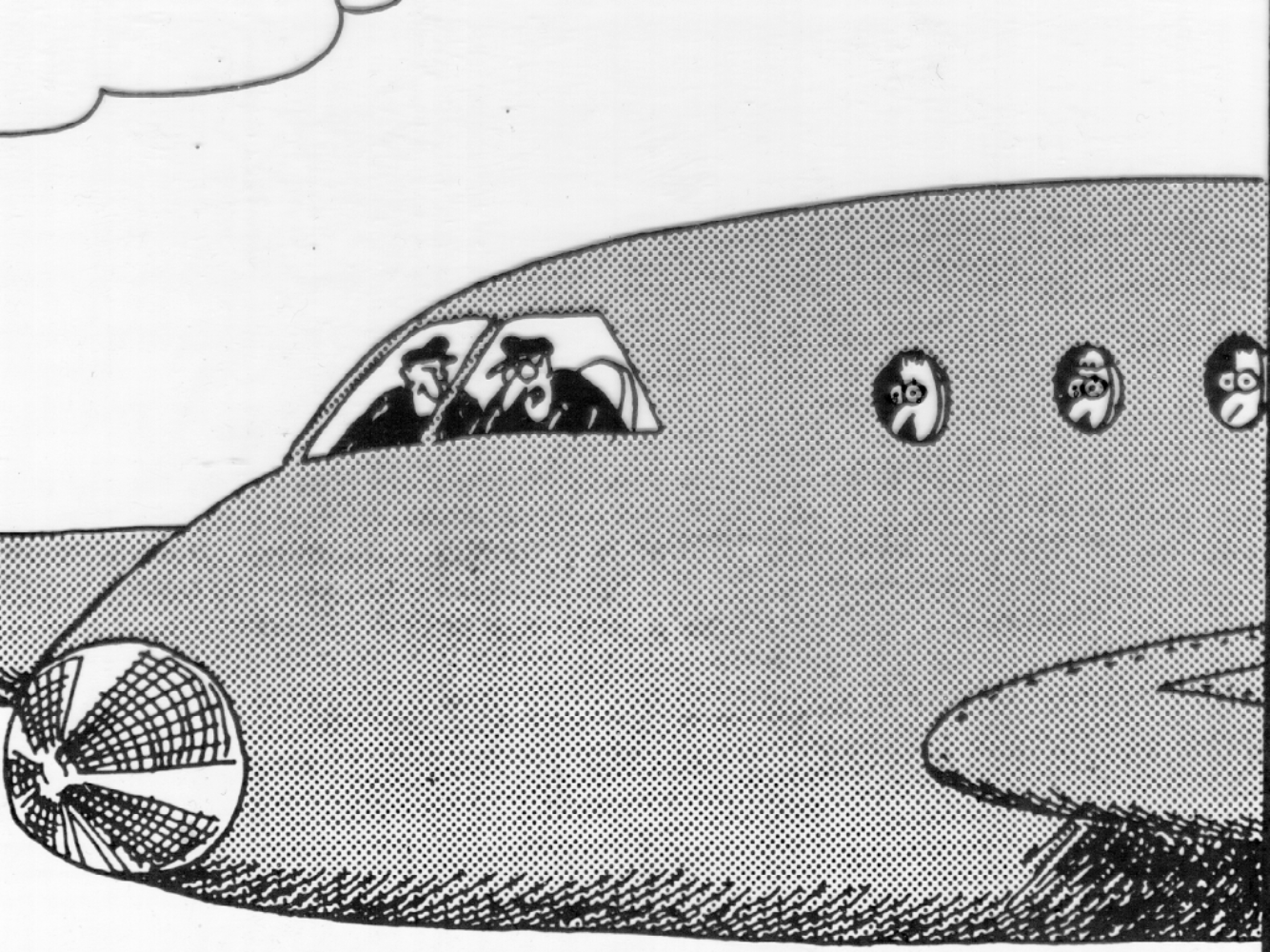 Hannah’s speech
Stories of David
Hannah’s Prayer
2:7 The Lord sends poverty and wealth
 He humbles and he exalts
 He raises the poor from the dust
 2:9 It is NOT by strength that one prevails
 2:10 those who oppose the Lord will be shattered
This truth gives unity to the whole book
1A God Prospers Faithful Hannah
2A God Hinders Unfaithful Israel
3A God Prospers Faithful Saul
4A God Hinders Saul / Prospers David 
5A God Prospers Faithful David
6A God Hinders Unfaithful David
David’s Life
Covers sin 10-12
Amnon dies 13
Throne established 7
Place of Worship 6
Absalom 14-19
Nation United 3-5
More rebellion 20
Strength Increases 2-3
Davidic Covenant
If David isn't the seed,
then is it his son?
 2 Sam 7:11-16
Background:
In 2 Samuel God blesses David so that he can unite the country and establish his capital at Jerusalem.
After David builds his palace and moves the tabernacle to Jerusalem he begins to contemplate what he can do to further honor God.
Hmmmm…. I’m living in this nice permanent house and God is living in a mobile home…. Hmmm… “I’d like to build you a permanent house (Temple) God.”
7:11 The Lord tells you that he will make you a house
   David will have a Dynasty
 7:12 I will set up your seed after you, who will come from your body
   The promise concerns one of  David’s physical descendants
 He shall build a house for me
   This son will build a Temple
 I will establish his throne forever
   This son will never lose the throne
Who is the Son?
Solomon
Physical descendant 
Built temple 
Reigned on throne . . .
But NOT Forever
Zerubbabel
Physical descendant
Built temple
But didn’t reign on a throne
Jesus
Physical descendant
Build temple?
Reign on throne forever
2.5
2.0
3.0
49
2 Sam 7
12
3:15
19
David
and between thy seed and her seed;
Cain
Abel
Seed
Seed
Enoch
Lamech
Shem
Canaan
Abraham
Judah
He shall crush thy head, you will bruise his heel
Seed
Satan
Noah
Isaac
Joseph
David !
Solomon
Zerubbabel